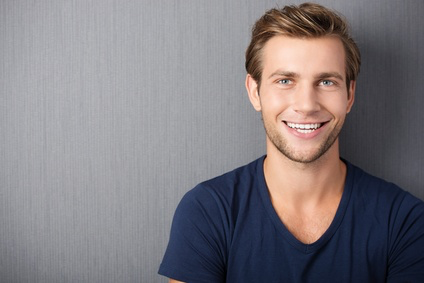 MARTINEZ ALAIN
TELEFONO
EMAIL
INDIRIZZO
000 111 333
name@mail.com
Roma, ITALIA
FORMAZIONE
TITOLO DELLA POSIZIONE
2013-2014
PROFILO
Lorem ipsum dolor sit amet, consectetur adipiscing elit. Morbi tristique sapien nec nulla rutrum imperdiet. Nullam faucibus augue id velit luctus maximus. Interdum et malesuada fames ac ante ipsum primis 
in faucibus.
2013-2014
ESPERIENZA
2013-2014
COMPETENZE
2013-2014
HOBBY
2013-2014